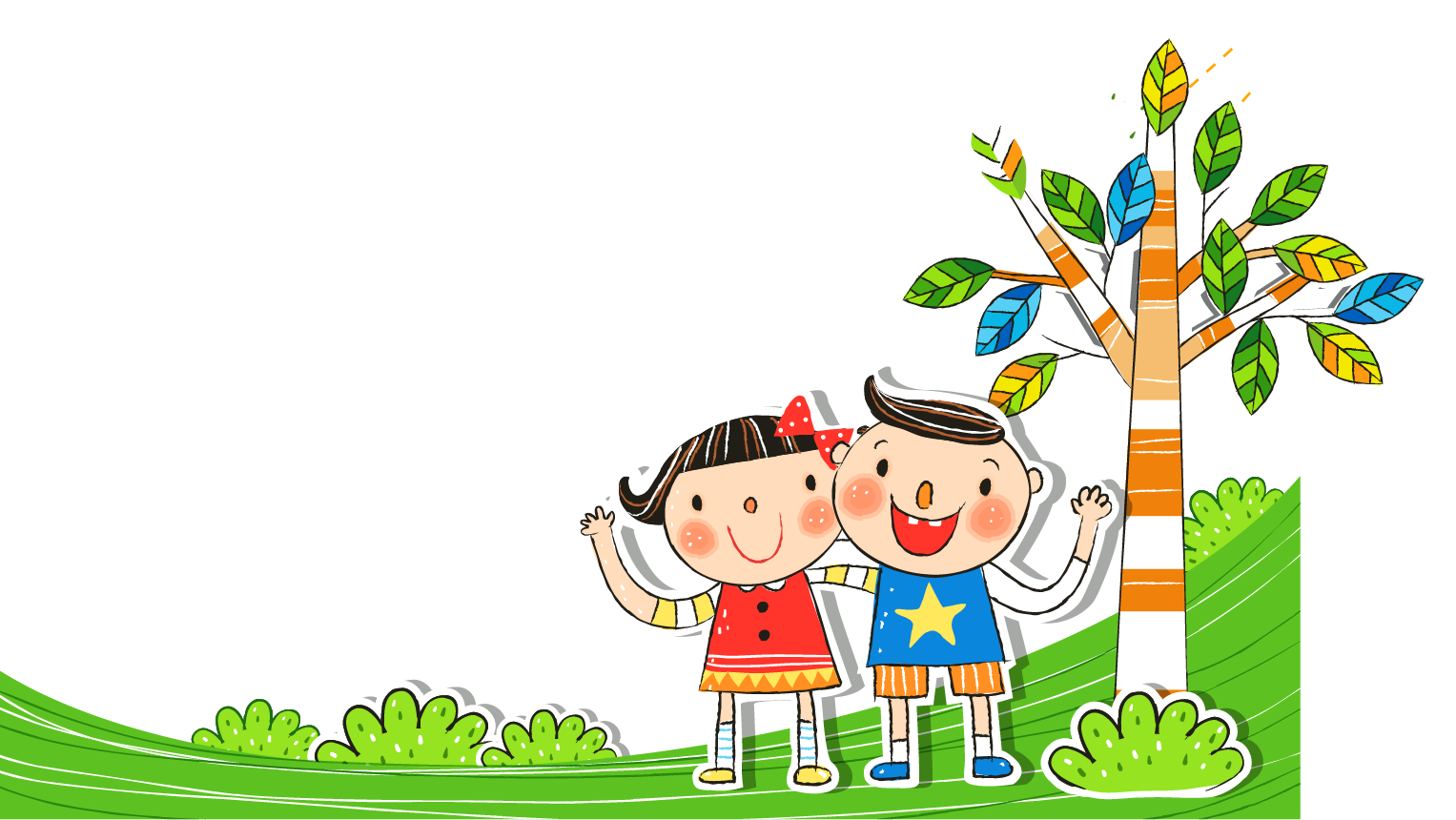 Xin chào các em!
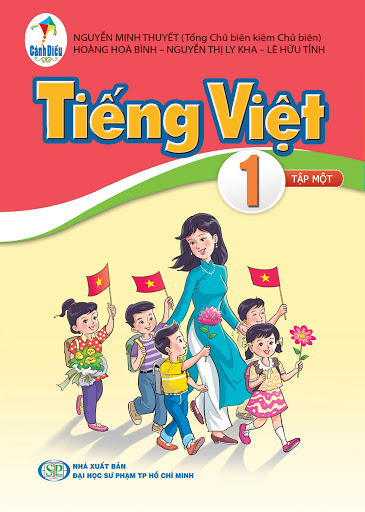 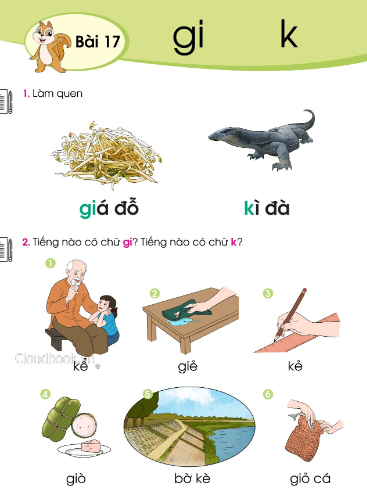 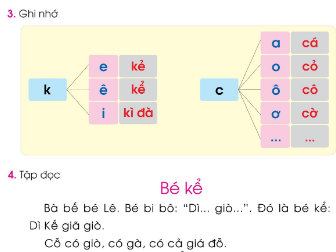 Thứ tư ngày 5 tháng 10 năm 2023
Tiếng Việt
kh  - m
Bài 16:
m
kh
m
kh
M
e
ế
m
kh
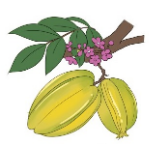 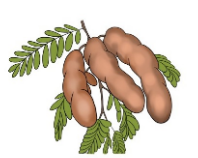 khế
me
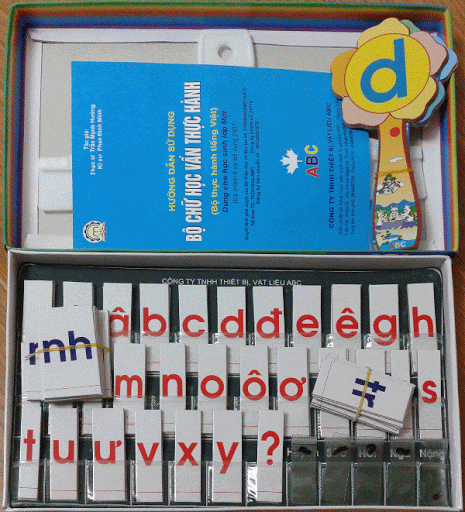 2. Tiếng nào có âm kh? Tiếng nào có âm m?
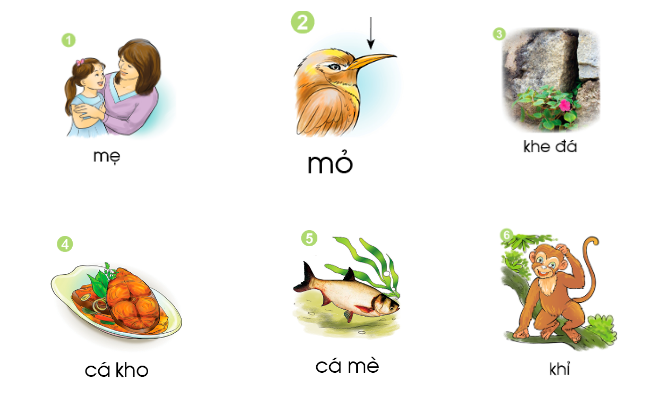 khe ®¸
má
mÑ
c¸ mÌ
c¸ kho
khØ
2. Tiếng nào có âm kh? Tiếng nào có âm m?
mÑ
má
kh
c¸ kho
khe ®¸
m
khØ
c¸ mÌ
Tìm thêm các tiếng ngoài bài có âm kh, m?
Thư giãn
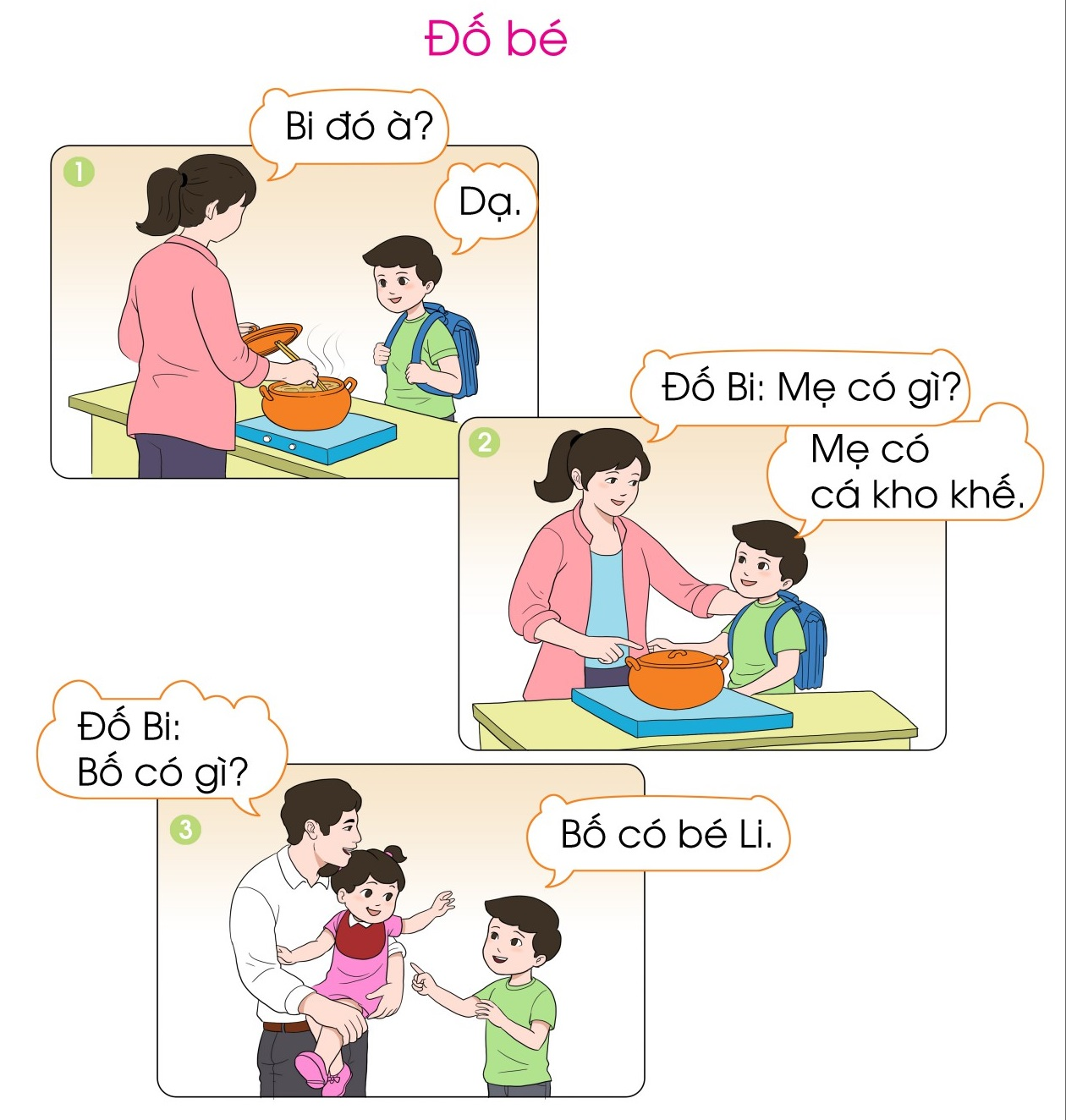 Luyện đọc từ
đố Bi
mẹ có gì
c¸ kho khÕ
cã bÐ Li
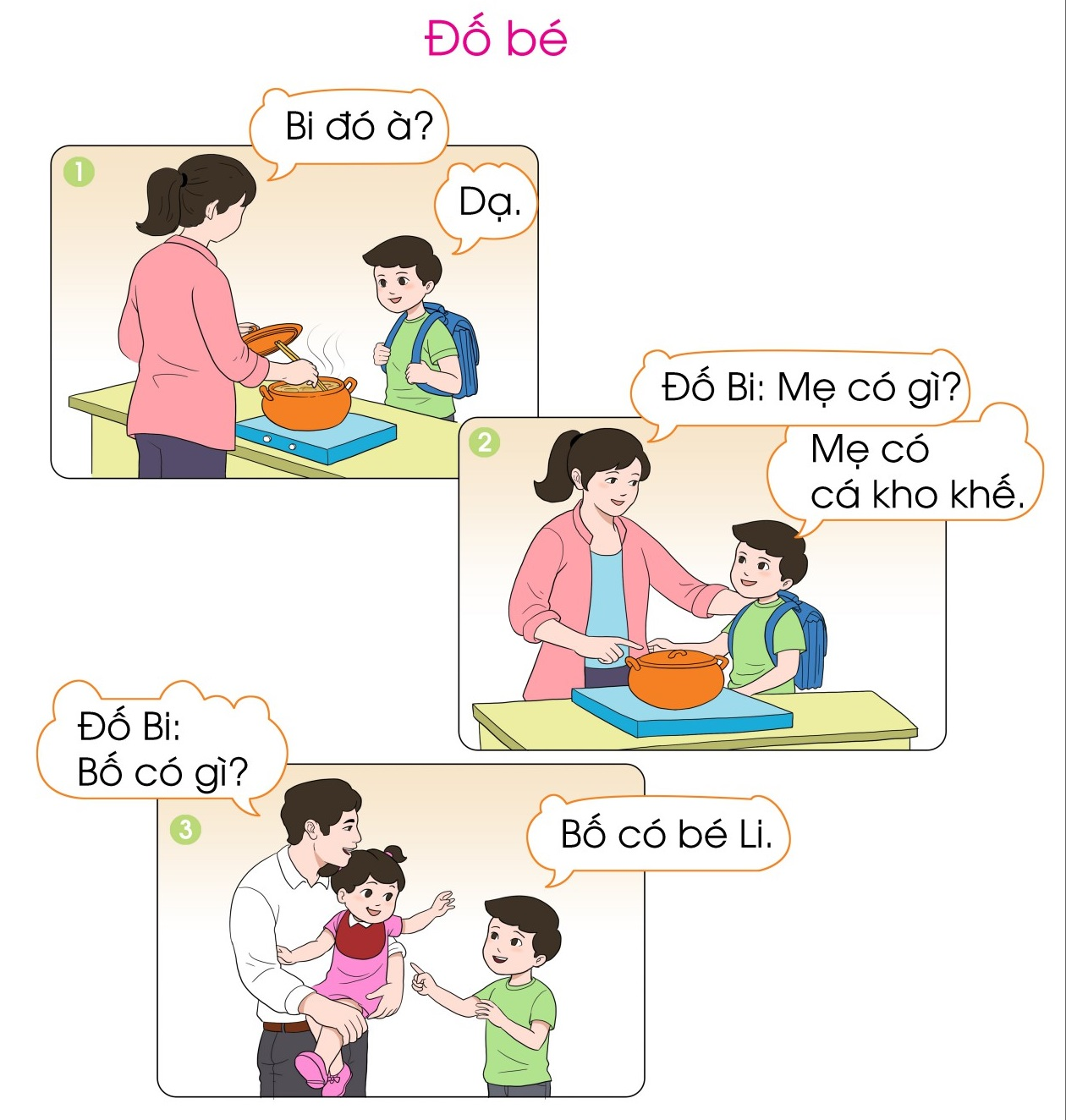 1
1
2
2
3
4
3
5
6
Qua bài đọc, em hiểu gì?
Gia đình Bi sống rất vui vẻ , hạnh phúc.
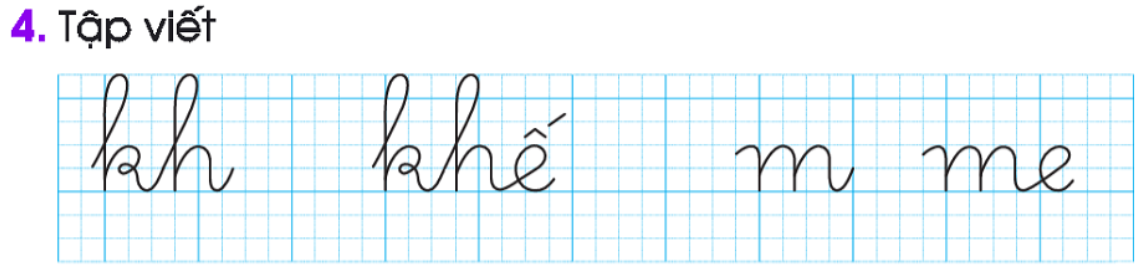 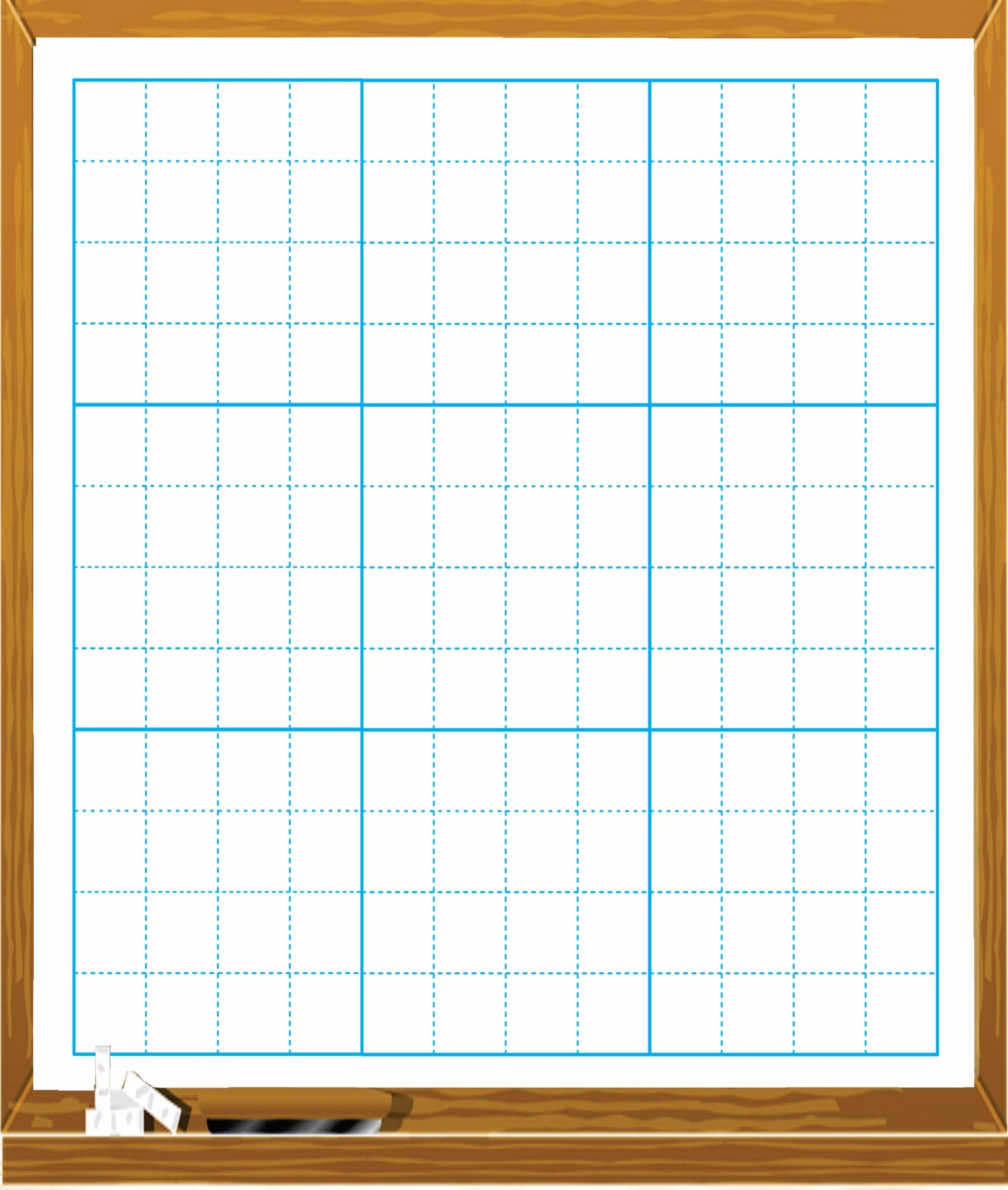 kh
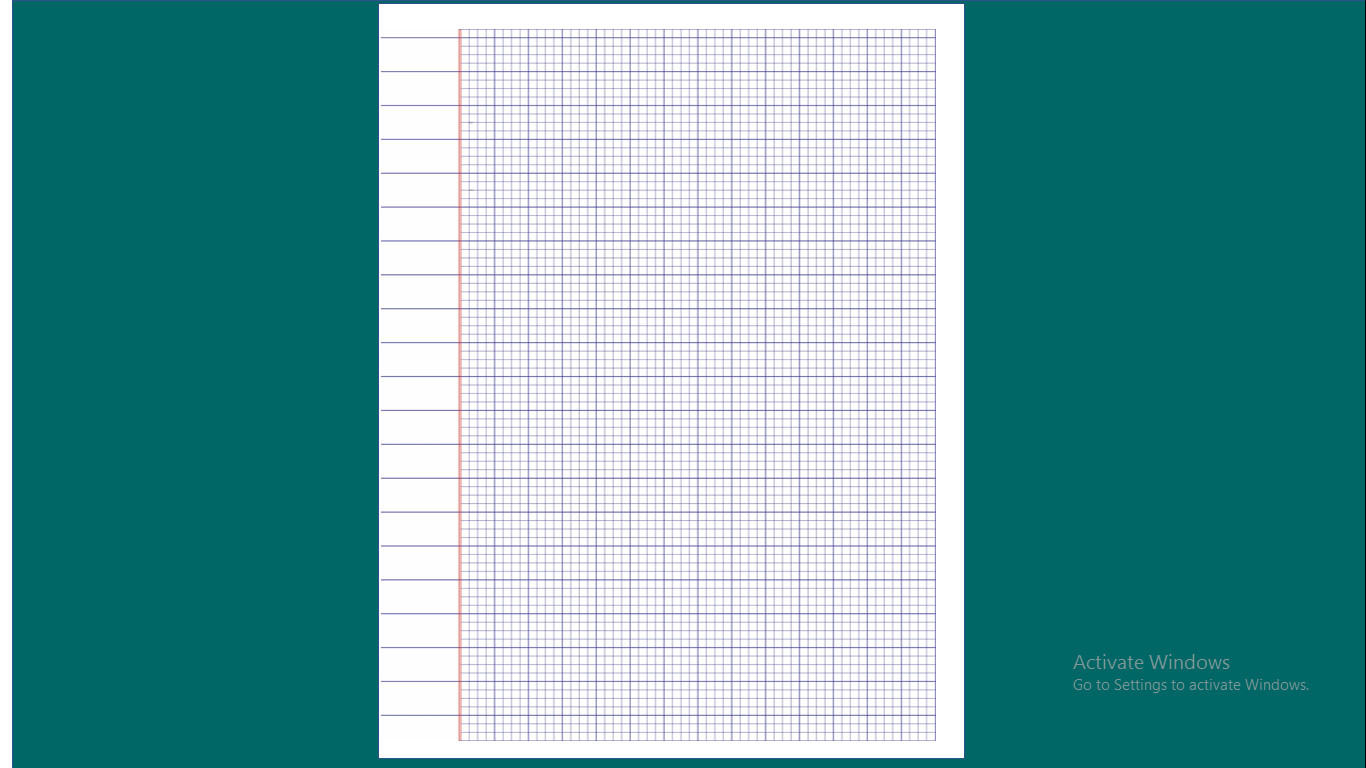 kh
kh
kh
kh
kh
kh
kh
kh
kh
kh
kh
kh
kh
kh
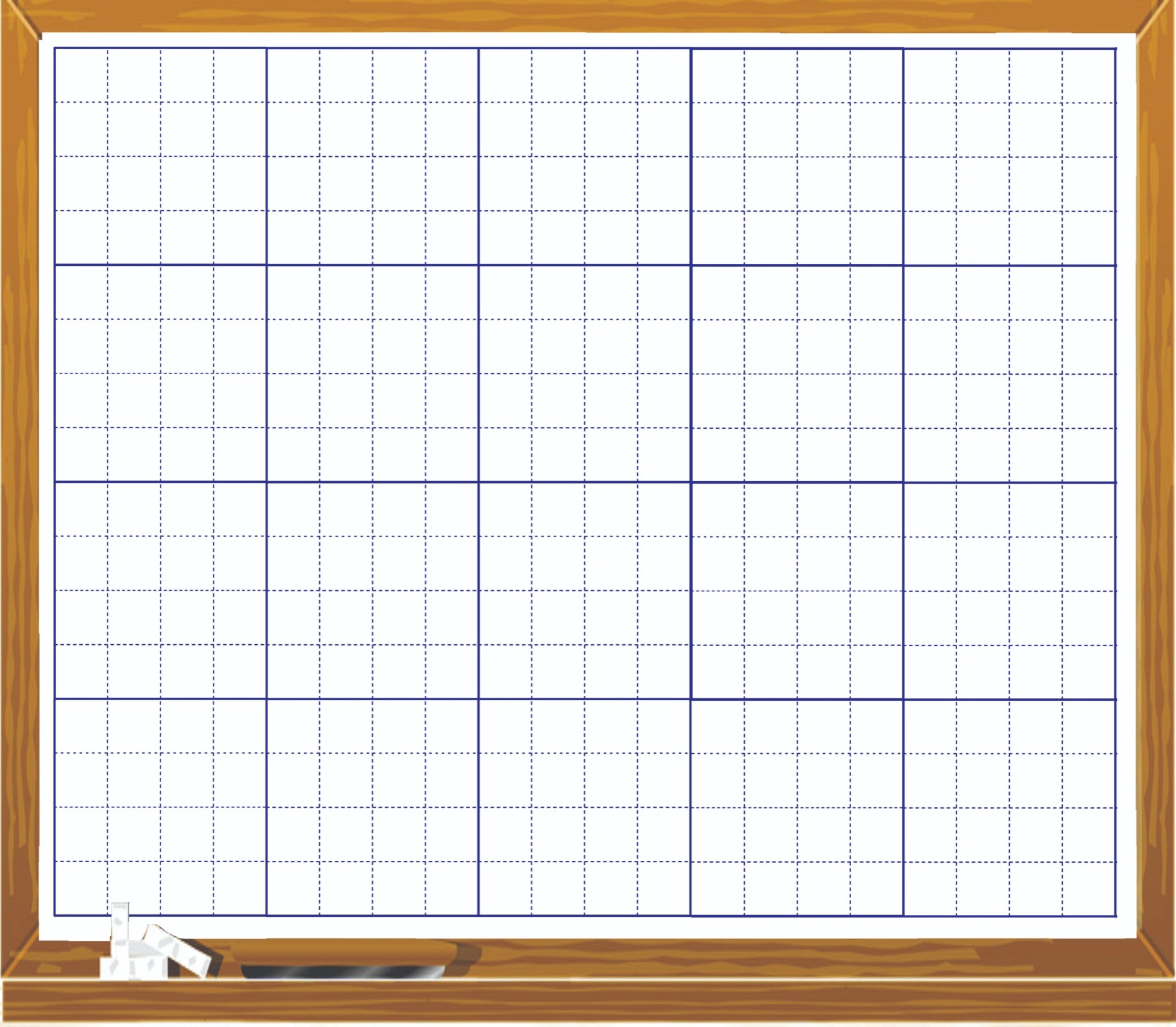 Ά
ı
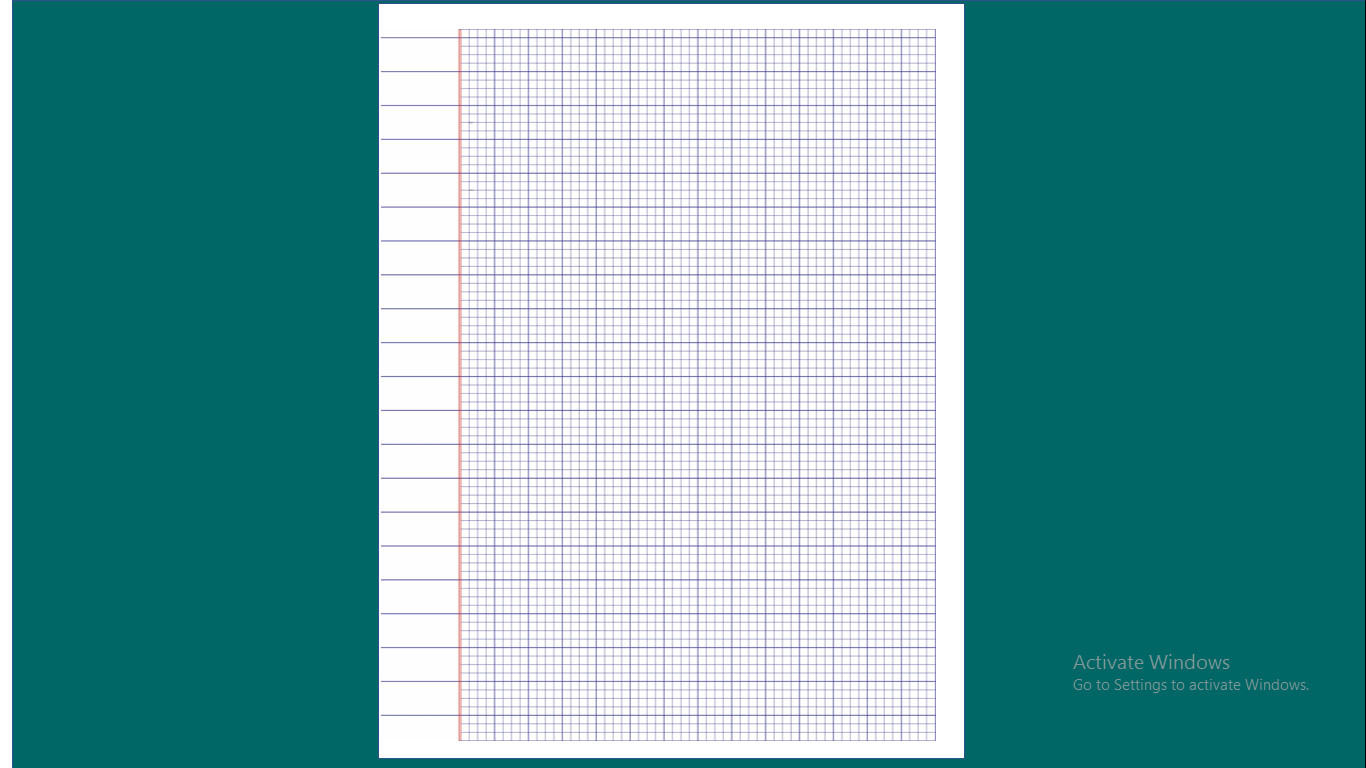 Άı
Άı
Άı
Άı
Άı
Άı
Άı
Άı
Άı
Άı
Άı
Άı
Άı
Άı
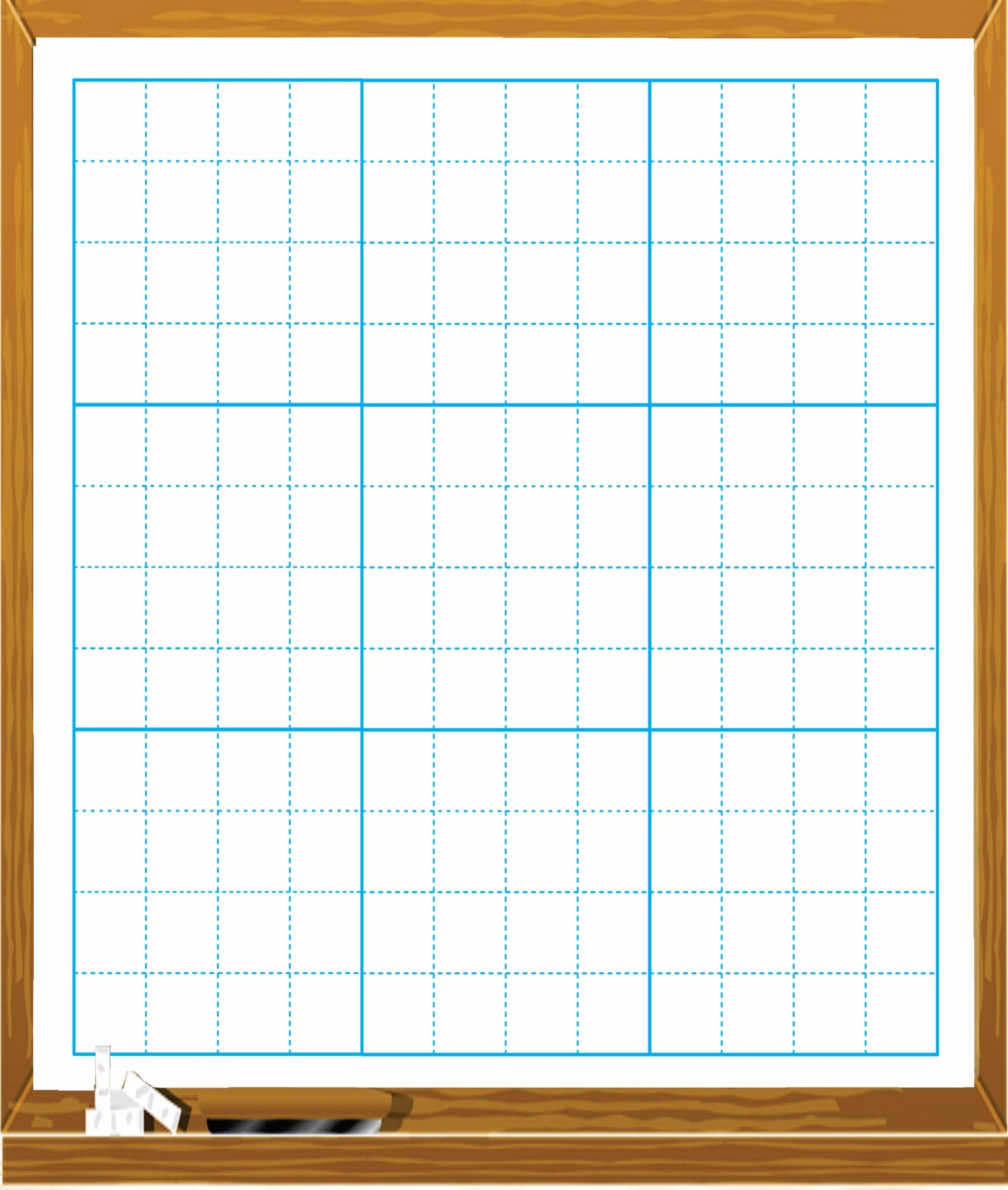 j
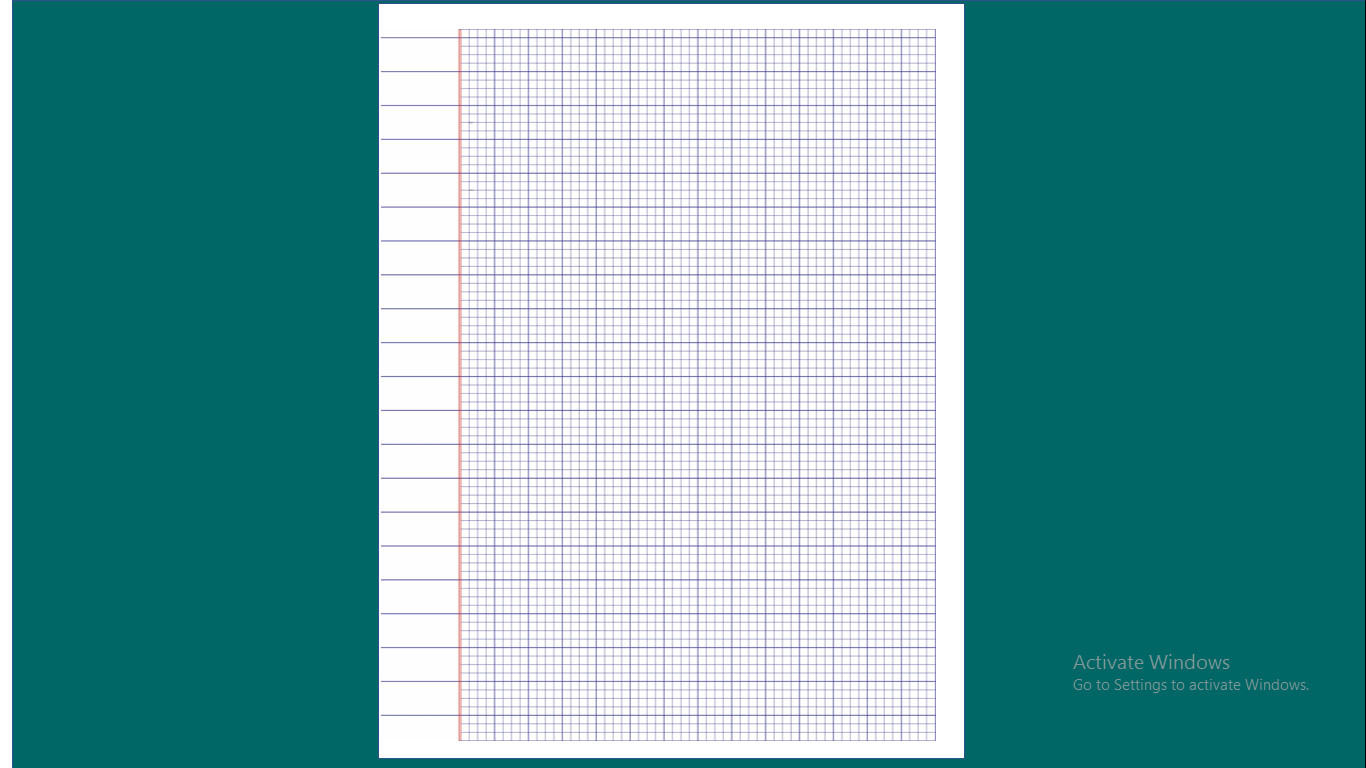 j
j
j
j
j
j
j
j
j
j
j
j
j
j
j
j
j
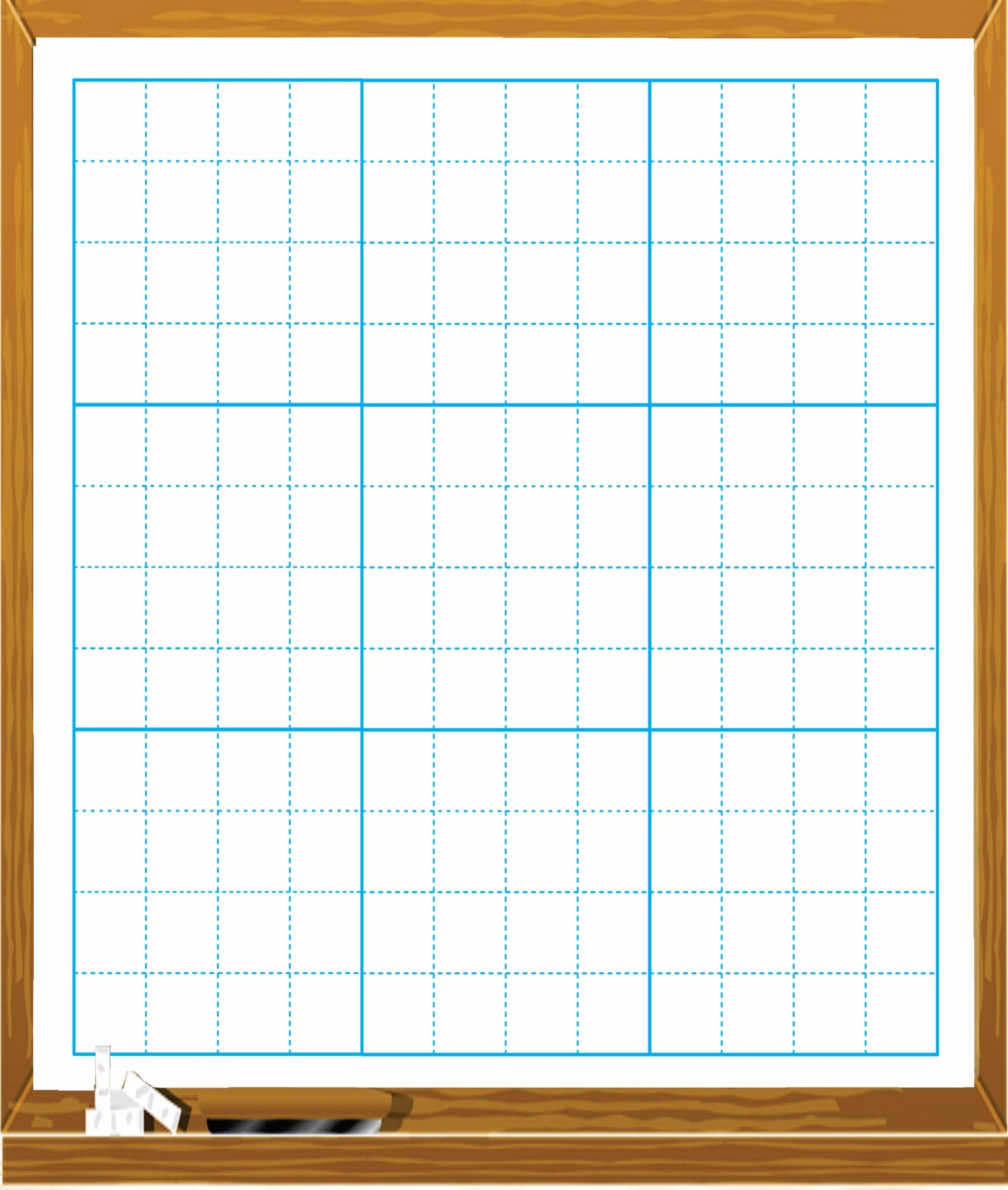 Ε;
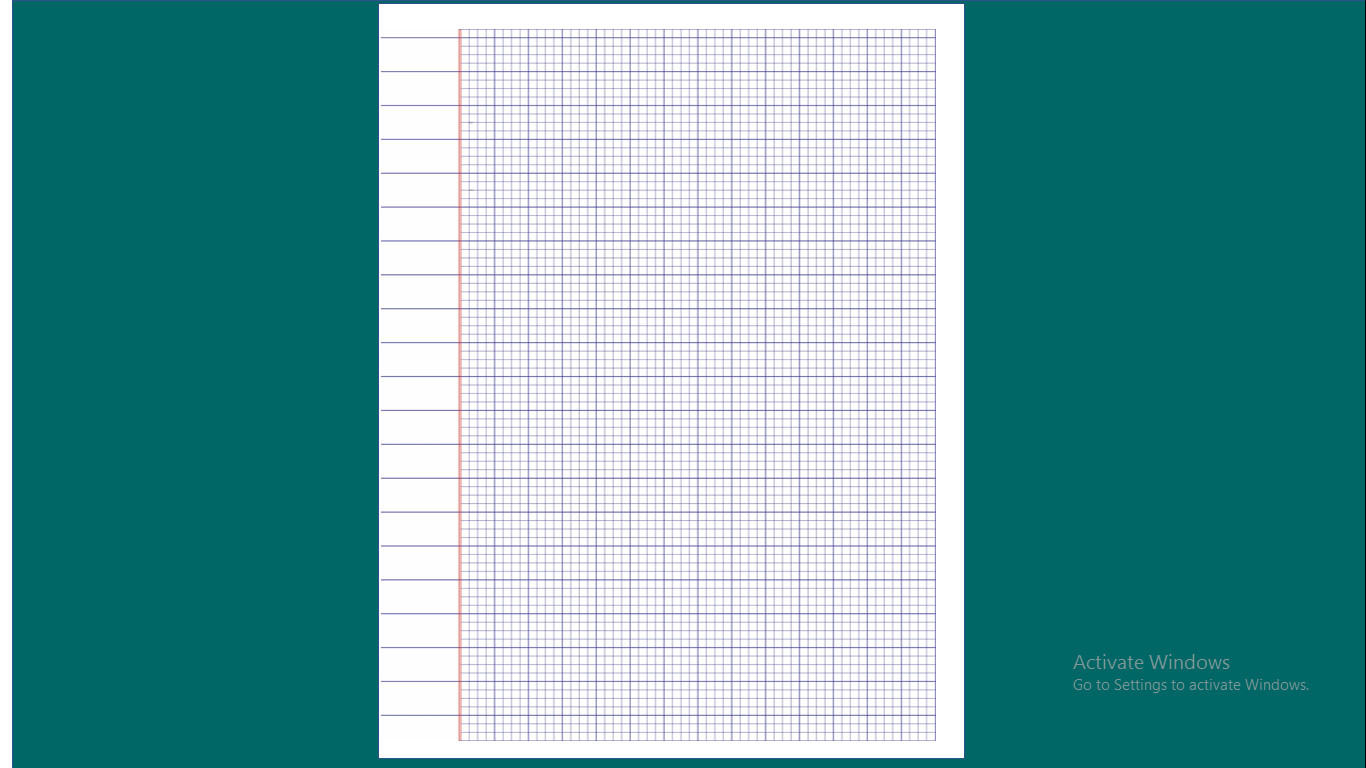 Ε;
Ε;
Ε;
Ε;
Ε;
Ε;
Ε;
Ε;
Ε;
Ε;
Ε;
Ε;
Ε;
Ε;
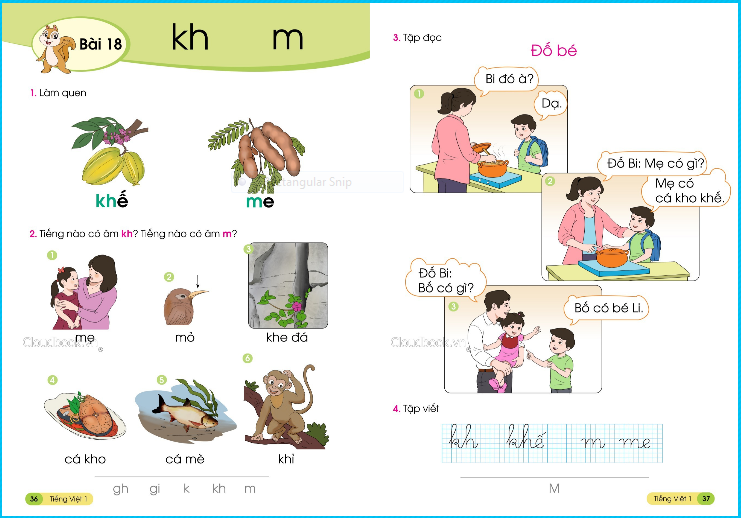 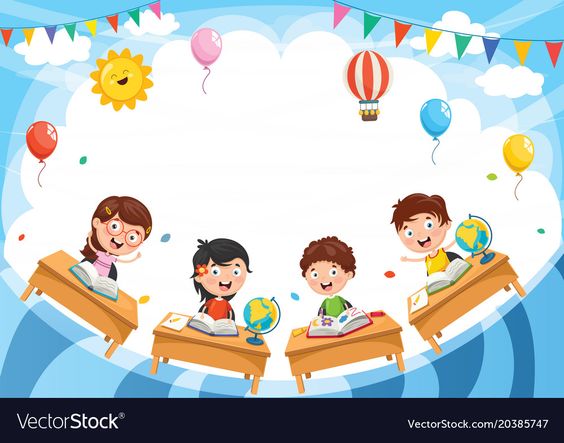 Thank you